Dive Into® Visual Basic 2010 Express
Visual Basic 2010 How to Program
© 1992-2010 by Pearson Education, Inc. All Rights Reserved.
1
2.1  Introduction
Visual Studio 2010 is Microsoft’s Integrated Development Environment (IDE) for creating, running and debugging programs (also called applications) written in various .NET programming languages.
© 1992-2010 by Pearson Education, Inc. All Rights Reserved.
2
2.2  Overview of the Visual Studio 2010 IDE
Introduction to Microsoft Visual Basic 2010 Express Edition
To start Microsoft Visual Basic 2010 Express Edition, select Start > All Programs > Microsoft Visual Studio 2010.

The Start Page displays. 

The Start Page The Start Page links are organized into sections—Recent Projects, Get Started and Latest News


At any time, you can return to the Start Page by selecting View > Start Page.
© 1992-2010 by Pearson Education, Inc. All Rights Reserved.
3
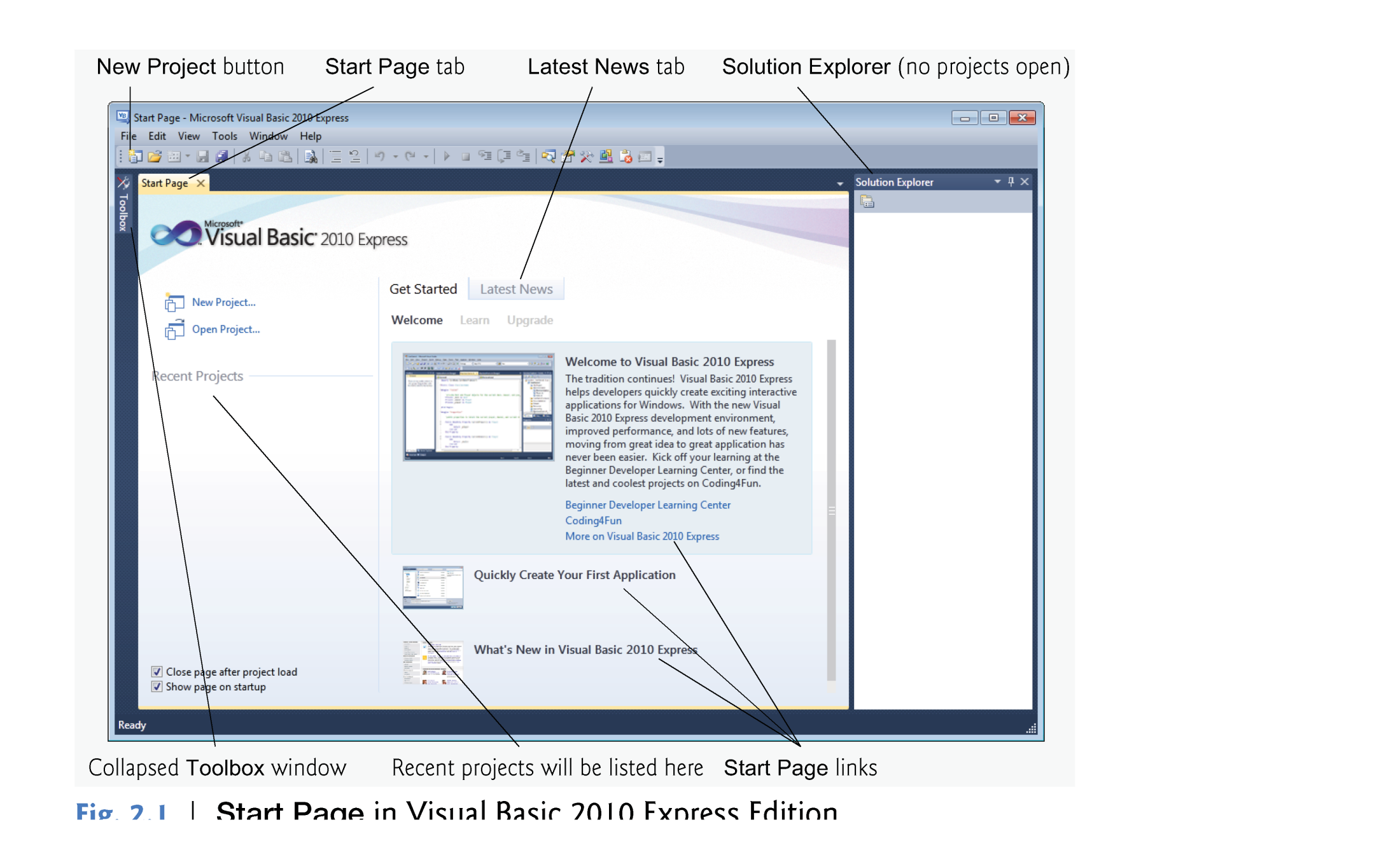 © 1992-2010 by Pearson Education, Inc. All Rights Reserved.
4
2.2  Overview of the Visual Studio 2010 IDE
The Recent Projects section contains information on projects you’ve recently created or modified.

The Get Started section focuses on using the IDE for creating programs and learning Visual Basic.

The Latest News tab provides links to the latest Visual Basic developments (such as updates and bug fixes).
© 1992-2010 by Pearson Education, Inc. All Rights Reserved.
5
2.2  Overview of the Visual Studio 2010 IDE
Customizing the IDE and Creating a New Project
To begin programming in Visual Basic, you must create a new project or open an existing one.
To create new project:
File > New Project
Or from the Start Page ->New Project 
To Open existing project:
File > Open Project
Or from Start Page -> Recent Projects 
Or also from Start Page -> Open Projects
© 1992-2010 by Pearson Education, Inc. All Rights Reserved.
6
2.2  Overview of the Visual Studio 2010 IDE
A project is a group of related files, such as the Visual Basic code and any images that might make up a program.

solutions  is a group folder contains one or more projects.

Multiple-project solutions are for large-scale programs.

Each program we create consists of a single project.

Visual Studio provides several templates.

Templates are the project types users can create in Visual Basic—Windows Forms applications, console applications, WPF applications and others.
© 1992-2010 by Pearson Education, Inc. All Rights Reserved.
7
2.2  Overview of the Visual Studio 2010 IDE
In this chapter, we build a Windows Forms Application.

A Windows Forms application  executes within a Windows operating system and has a graphical user interface (GUI)—the visual part of the program with which the user interacts.
© 1992-2010 by Pearson Education, Inc. All Rights Reserved.
8
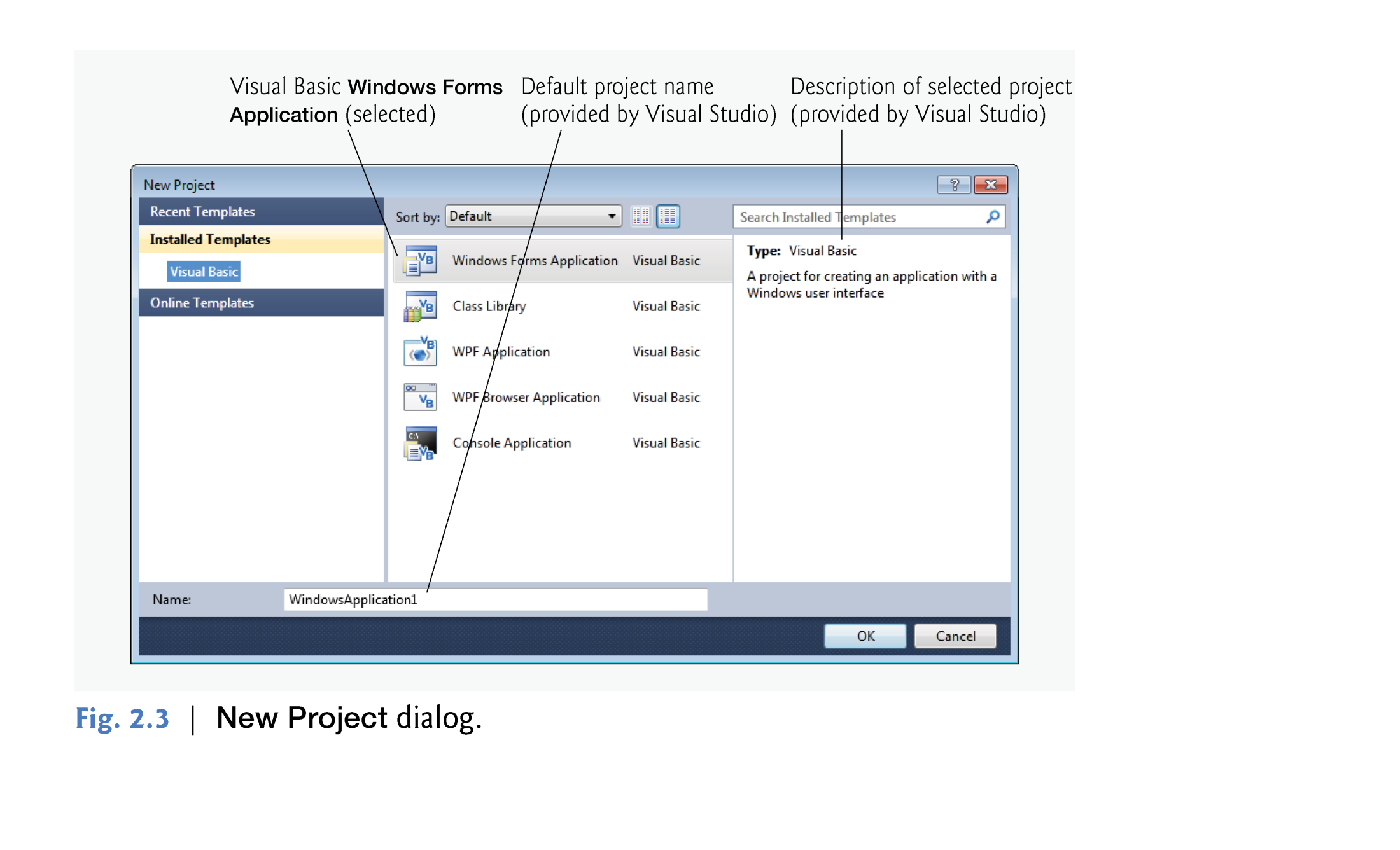 © 1992-2010 by Pearson Education, Inc. All Rights Reserved.
9
2.2  Overview of the Visual Studio 2010 IDE
By default, Visual Studio assigns the name WindowsApplication1 to a new Windows Forms Application project and solution.

Select Windows Forms Application, then click OK to display the IDE in Design view, which contains the features that enable you to create programs.
© 1992-2010 by Pearson Education, Inc. All Rights Reserved.
10
3.2.2 Modifying ASimpleProgram to Programmatically Change the Label’s Text Property
Viewing the Form
Design Mode
To view the Form in its design mode:
 double click on the Form’s name in the Solution Explorer Window.
The Form will appear with tab having the following “FormName.vb [Design]”
Code Mode
To view the Form in its Code mode:
 Right click on the Form.
Select View Code
Then the code will be viewed in a separate tab with the same name “FormName.vb”
© 1992-2010 by Pearson Education, Inc. All Rights Reserved.
11
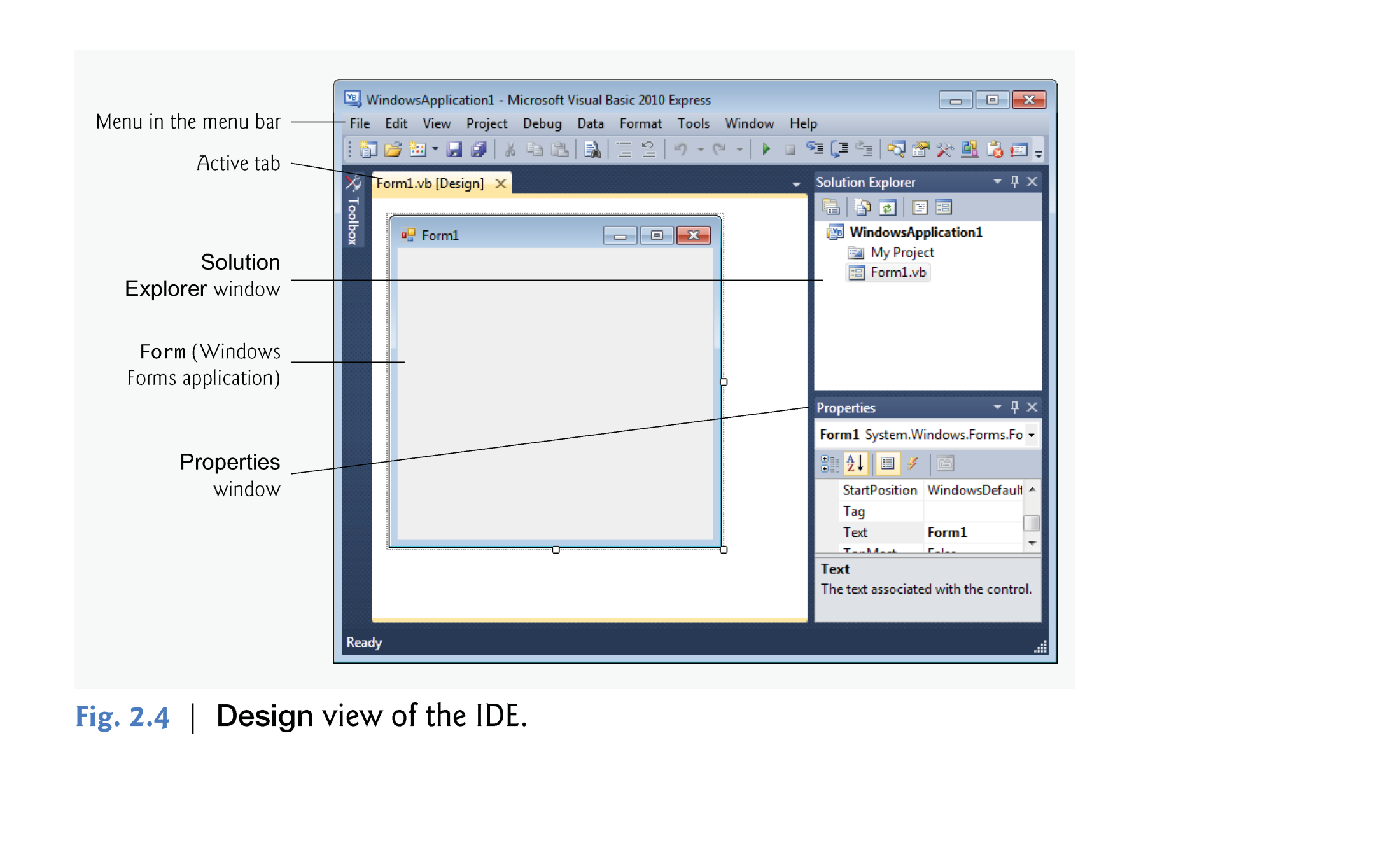 © 1992-2010 by Pearson Education, Inc. All Rights Reserved.
12
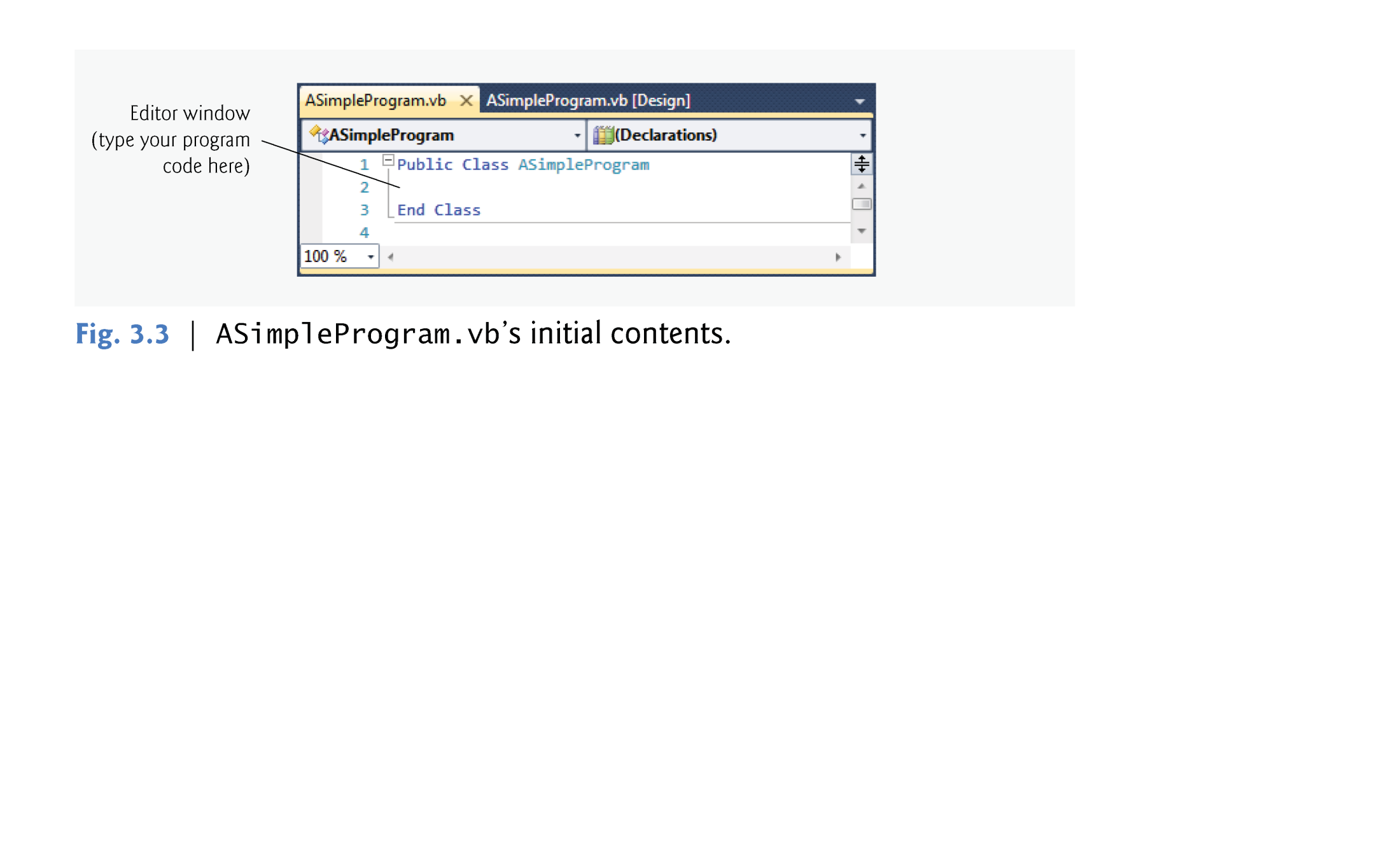 © 1992-2010 by Pearson Education, Inc. All Rights Reserved.
13
2.2  Overview of the Visual Studio 2010 IDE
The rectangle in the Design area titled Form1 (called a Form) represents the main window of the Windows Forms application that you’re creating.

Visual Basic applications can have multiple Forms (windows).

You can customize the Form by adding GUI controls

GUI controls includes Textboxes, buttons, labels, combobox,..etc.
© 1992-2010 by Pearson Education, Inc. All Rights Reserved.
14
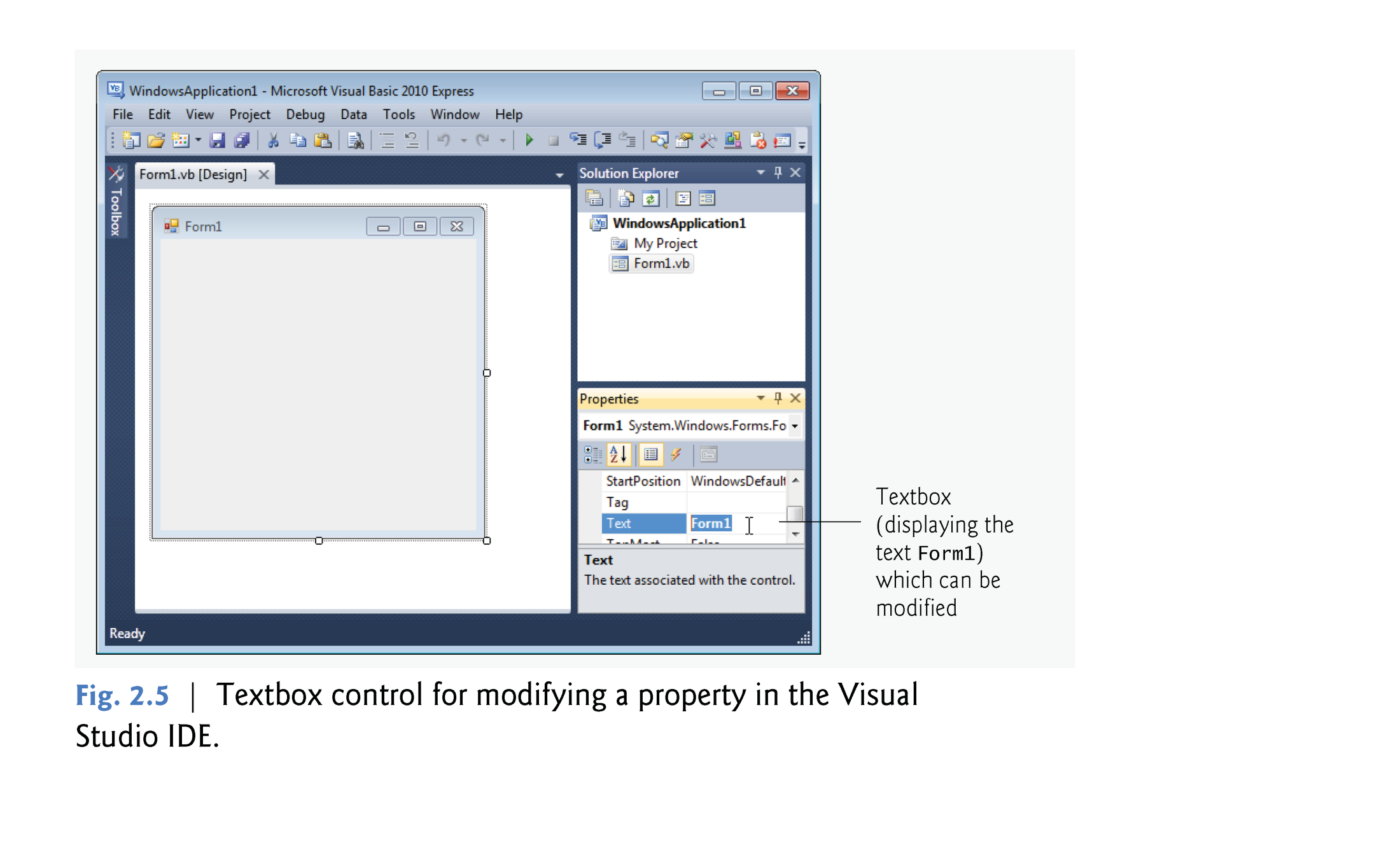 © 1992-2010 by Pearson Education, Inc. All Rights Reserved.
15
2.2  Overview of the Visual Studio 2010 IDE
Collectively, the Form and controls make up the program’s GUI.
Users enter data (inputs) into the program by typing at the keyboard, by clicking the mouse buttons and in a variety of other ways.

Programs use the GUI to display instructions and other information (outputs) for users to view.
© 1992-2010 by Pearson Education, Inc. All Rights Reserved.
16
2.3  Menu Bar and Toolbar
Commands for managing the IDE and for developing, maintaining and executing programs are contained in menus, which are located on the menu bar of the IDE

The set of menus displayed depends on what you’re currently doing in the IDE.
© 1992-2010 by Pearson Education, Inc. All Rights Reserved.
17
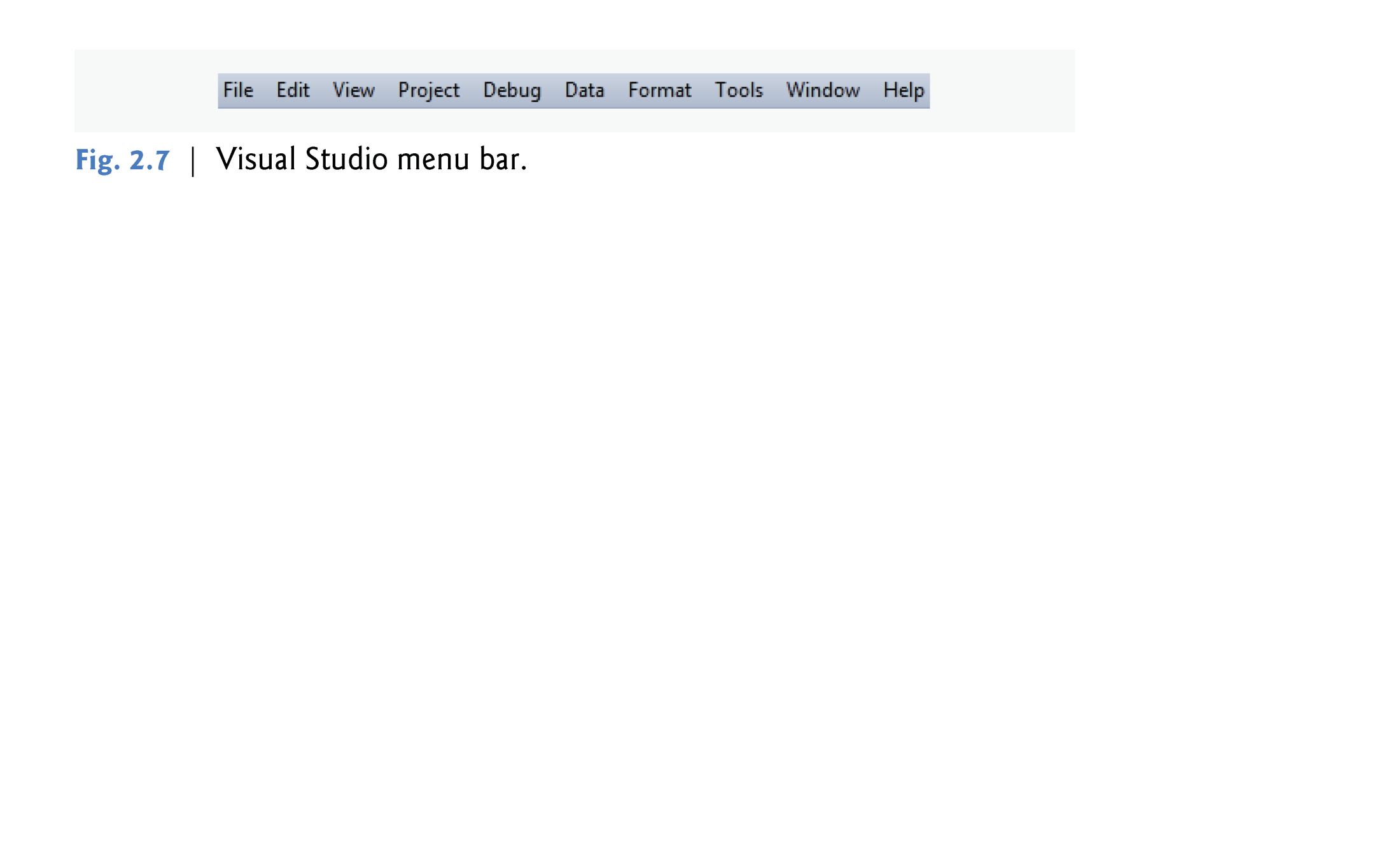 © 1992-2010 by Pearson Education, Inc. All Rights Reserved.
18
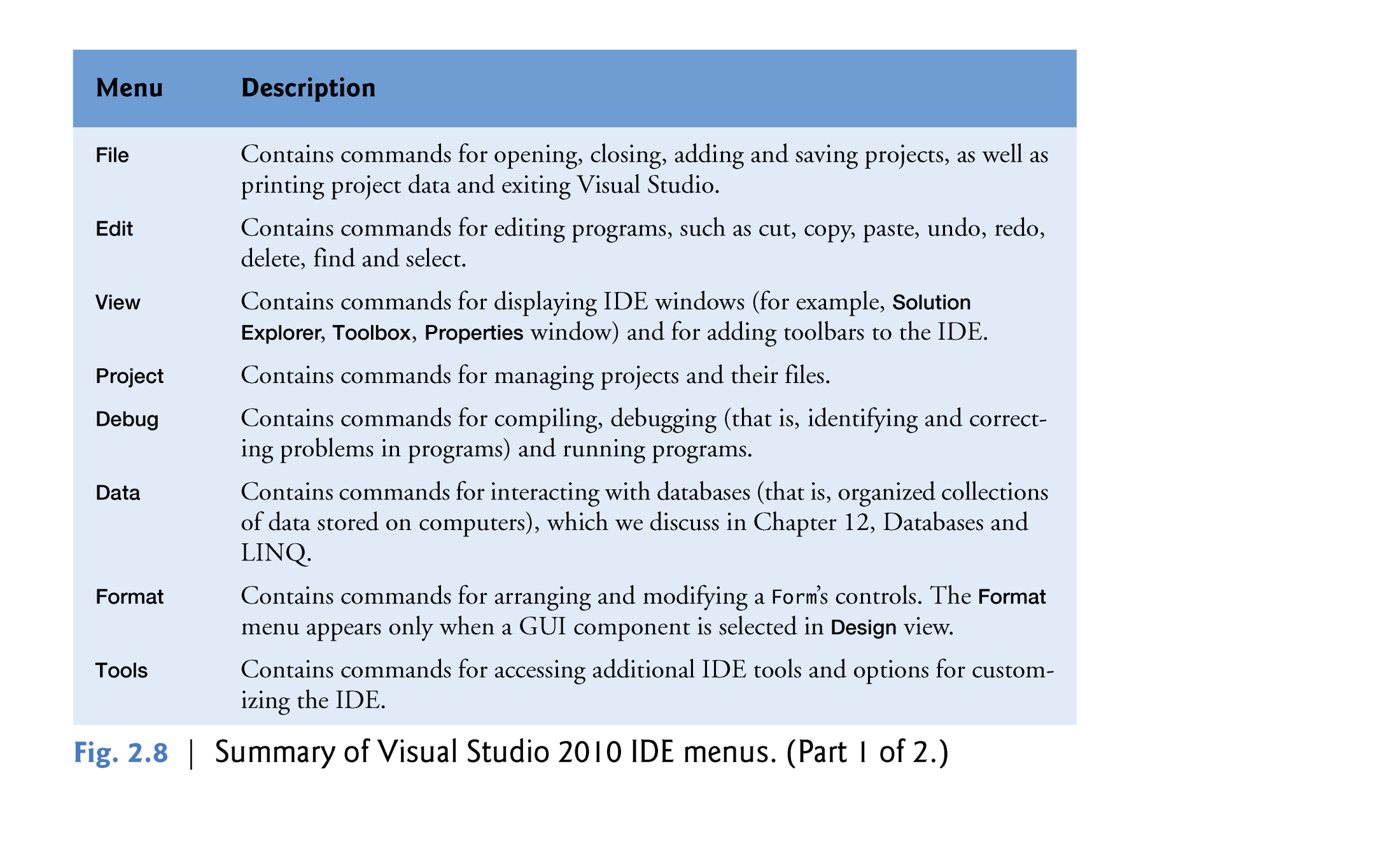 © 1992-2010 by Pearson Education, Inc. All Rights Reserved.
19
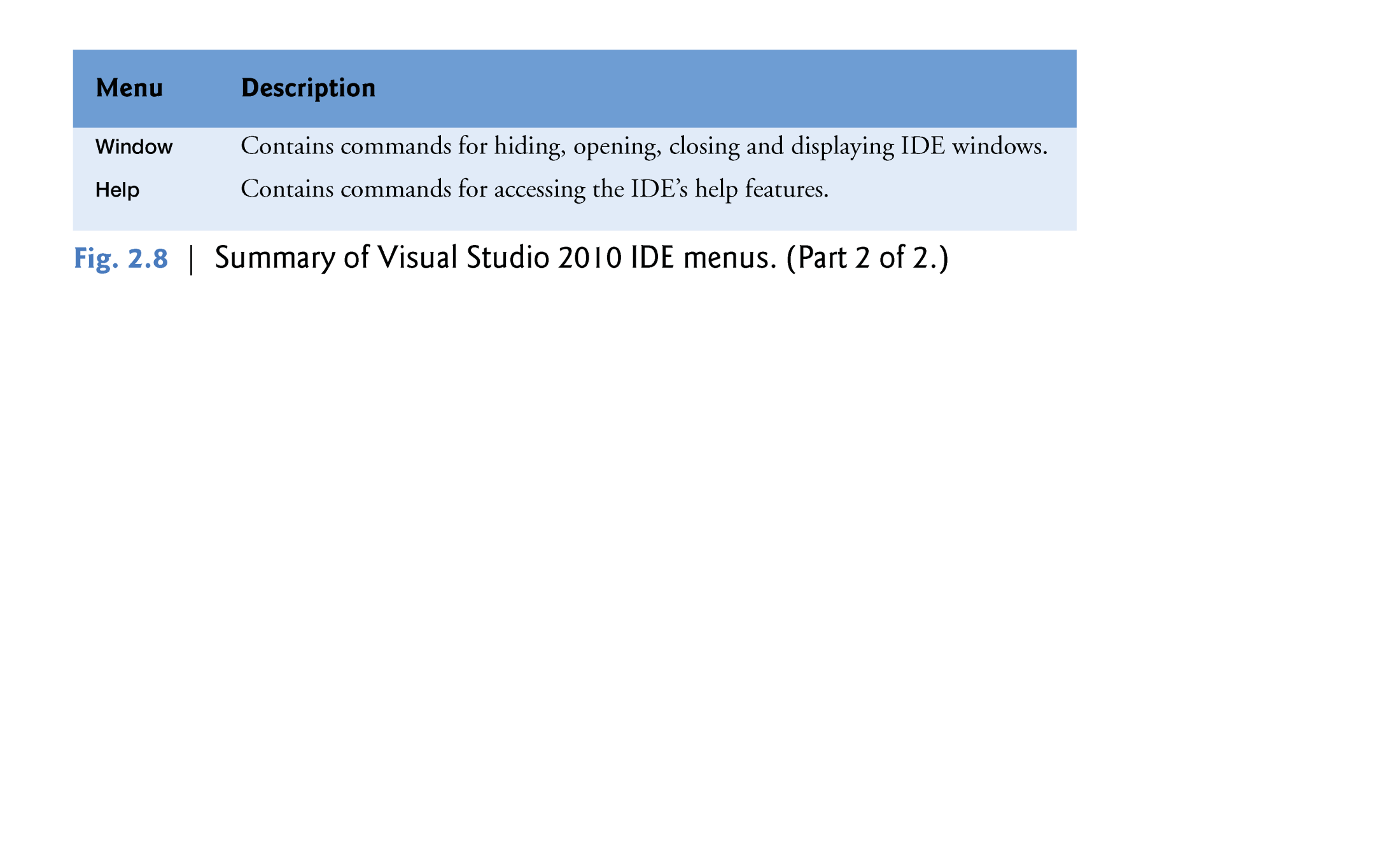 © 1992-2010 by Pearson Education, Inc. All Rights Reserved.
20
2.3  Menu Bar and Toolbar
You can access many of the more common menu commands from the toolbar.

The standard toolbar it contains icons for the most commonly used commands, such as opening a file, adding an item to a project, saving files and running applications .
© 1992-2010 by Pearson Education, Inc. All Rights Reserved.
21
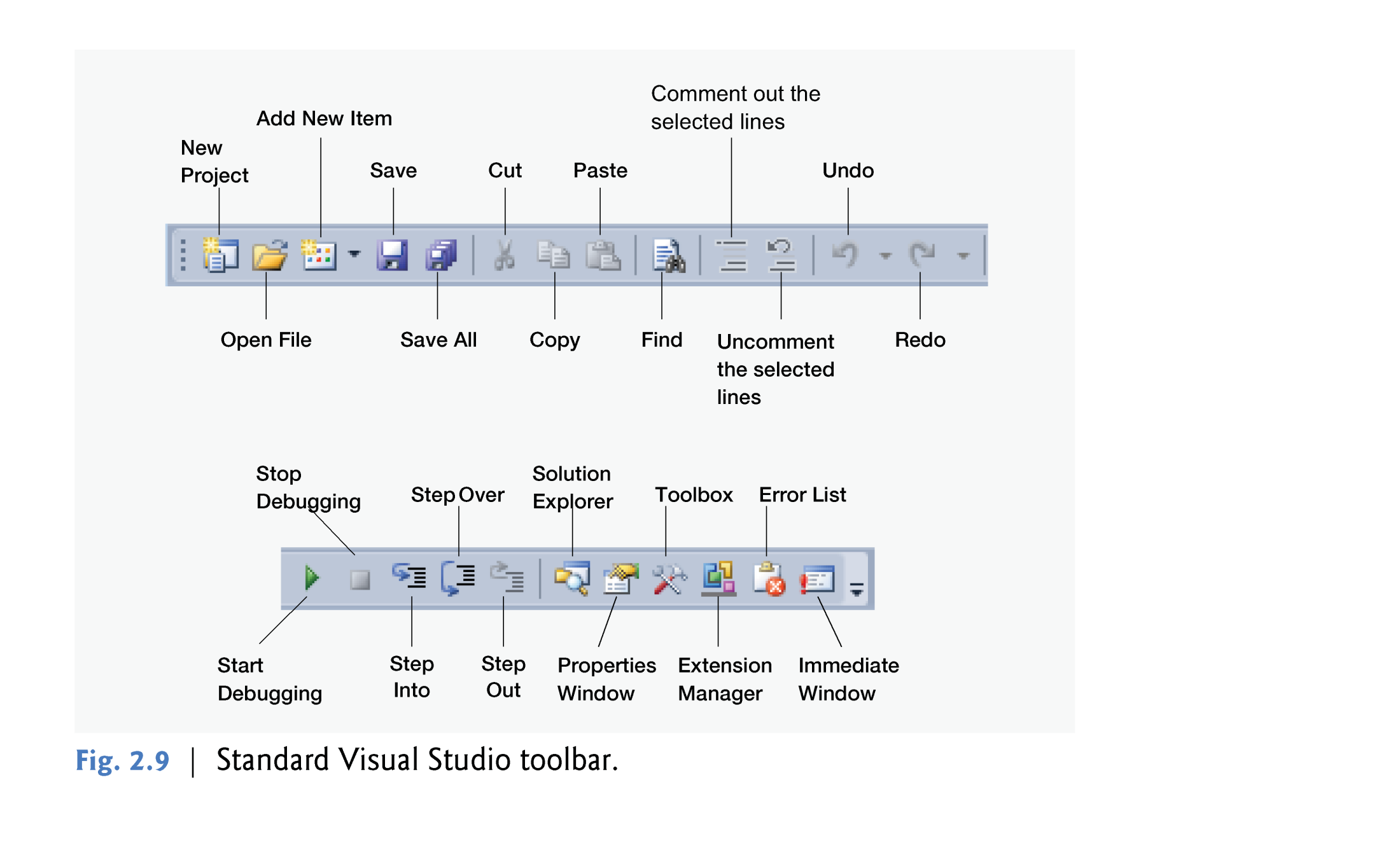 © 1992-2010 by Pearson Education, Inc. All Rights Reserved.
22
2.3  Menu Bar and Toolbar
You can customize the IDE’s toolbars.
Select View > Toolbars .
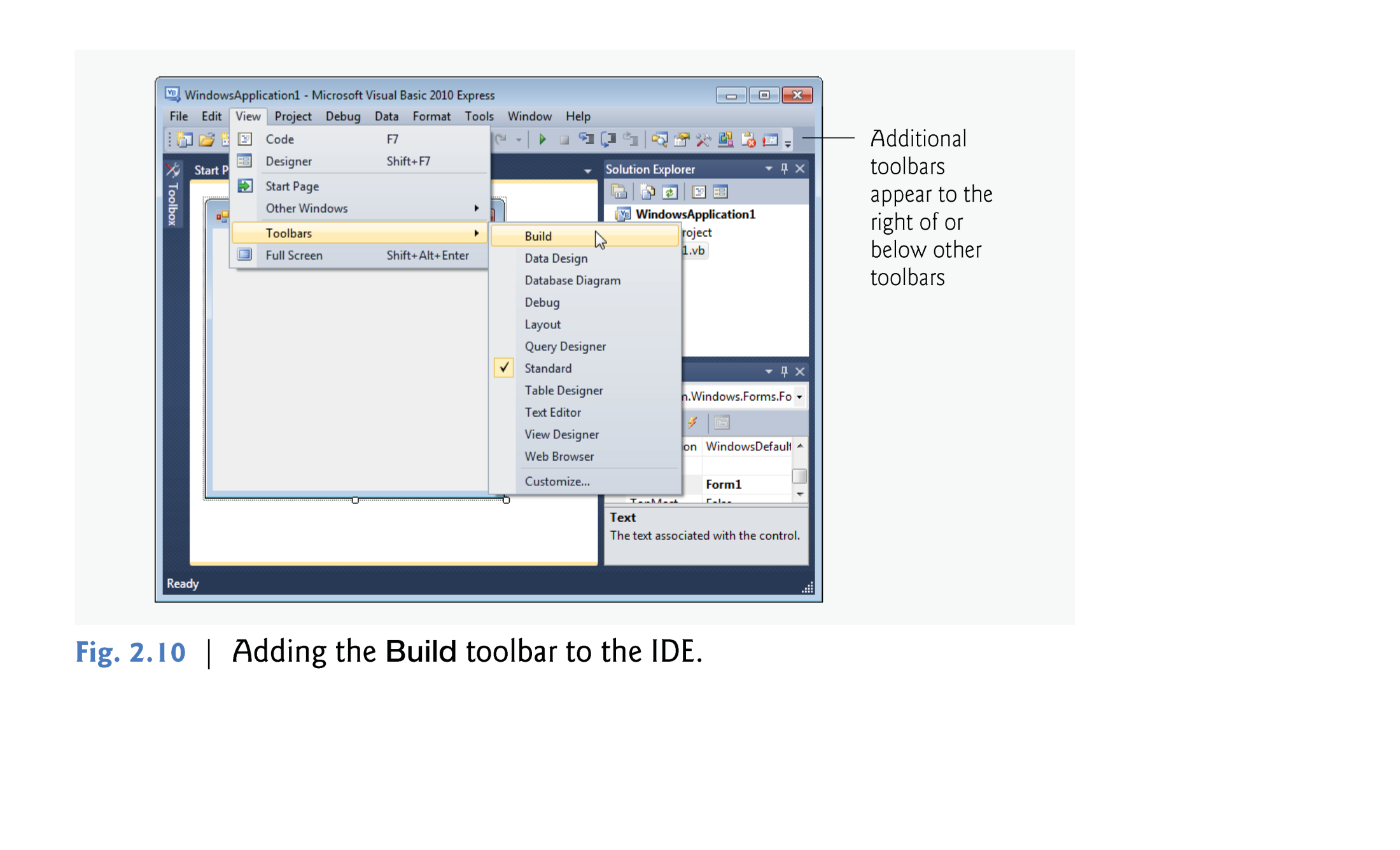 © 1992-2010 by Pearson Education, Inc. All Rights Reserved.
23
2.4  Navigating the Visual Studio IDE
The IDE provides windows for accessing project files and customizing controls.

This section introduces several windows that you’ll use frequently when developing Visual Basic programs.

These windows can be accessed via the toolbar icons  or by selecting the desired window’s name in the View menu.
© 1992-2010 by Pearson Education, Inc. All Rights Reserved.
24
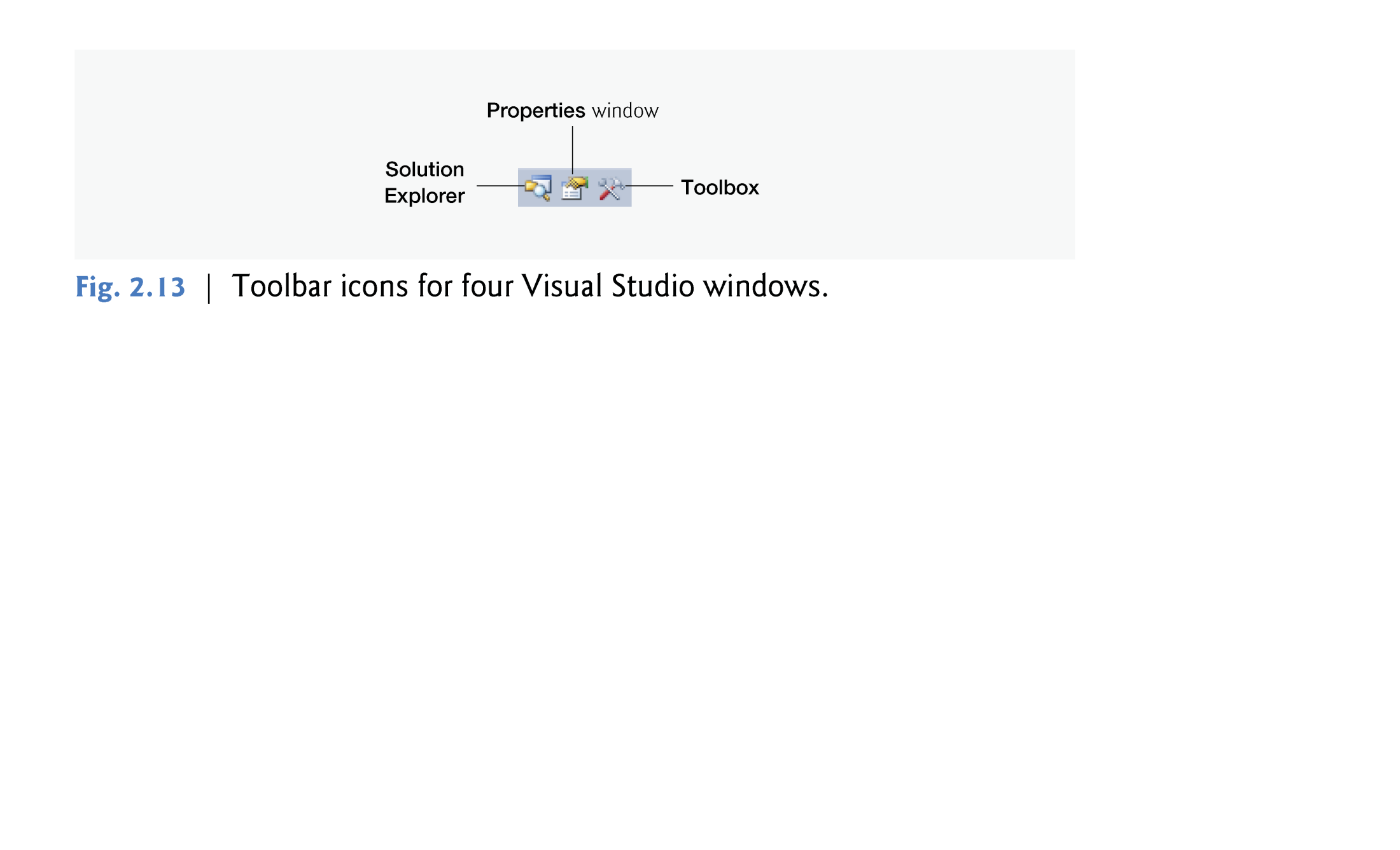 © 1992-2010 by Pearson Education, Inc. All Rights Reserved.
25
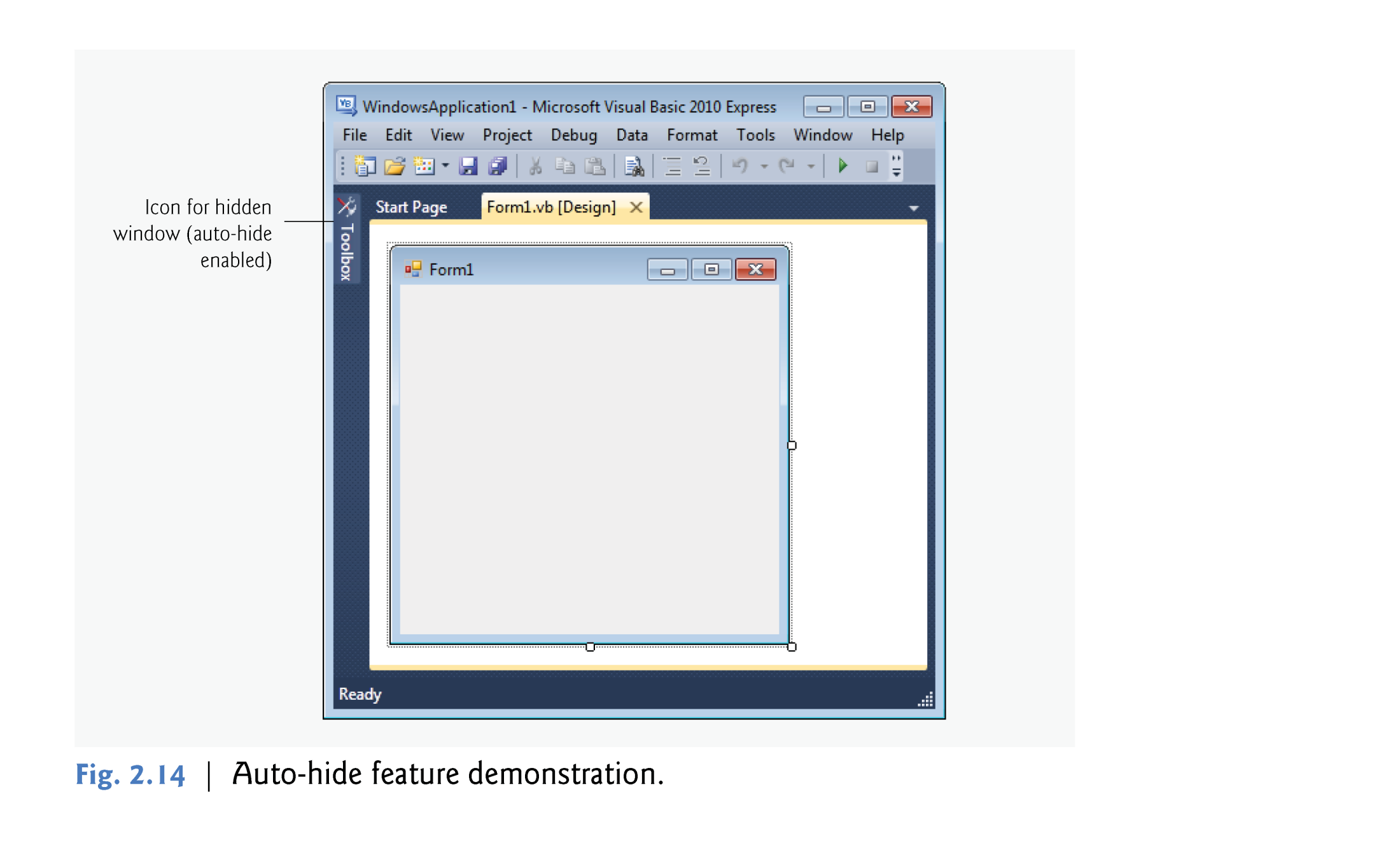 © 1992-2010 by Pearson Education, Inc. All Rights Reserved.
26
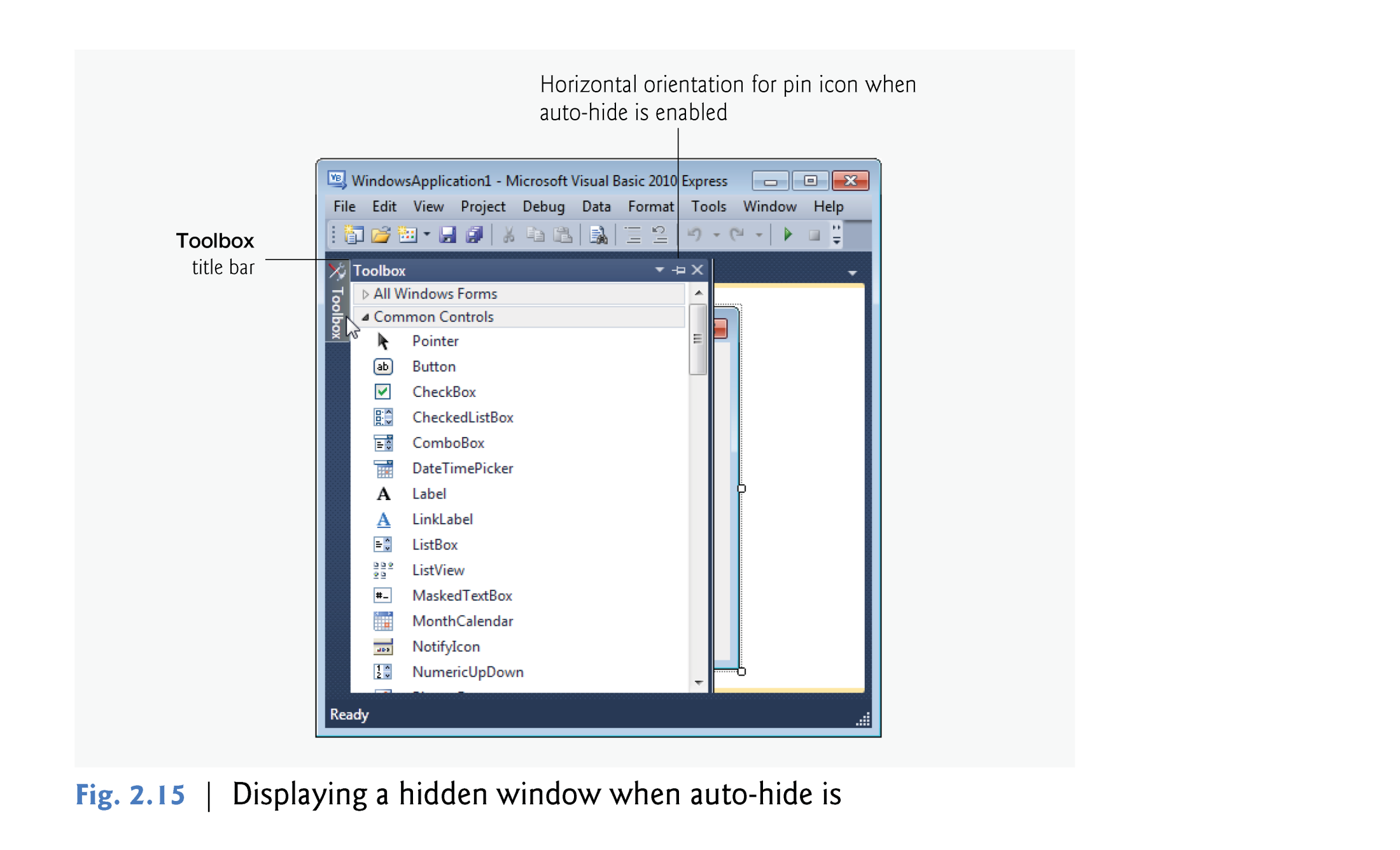 © 1992-2010 by Pearson Education, Inc. All Rights Reserved.
27
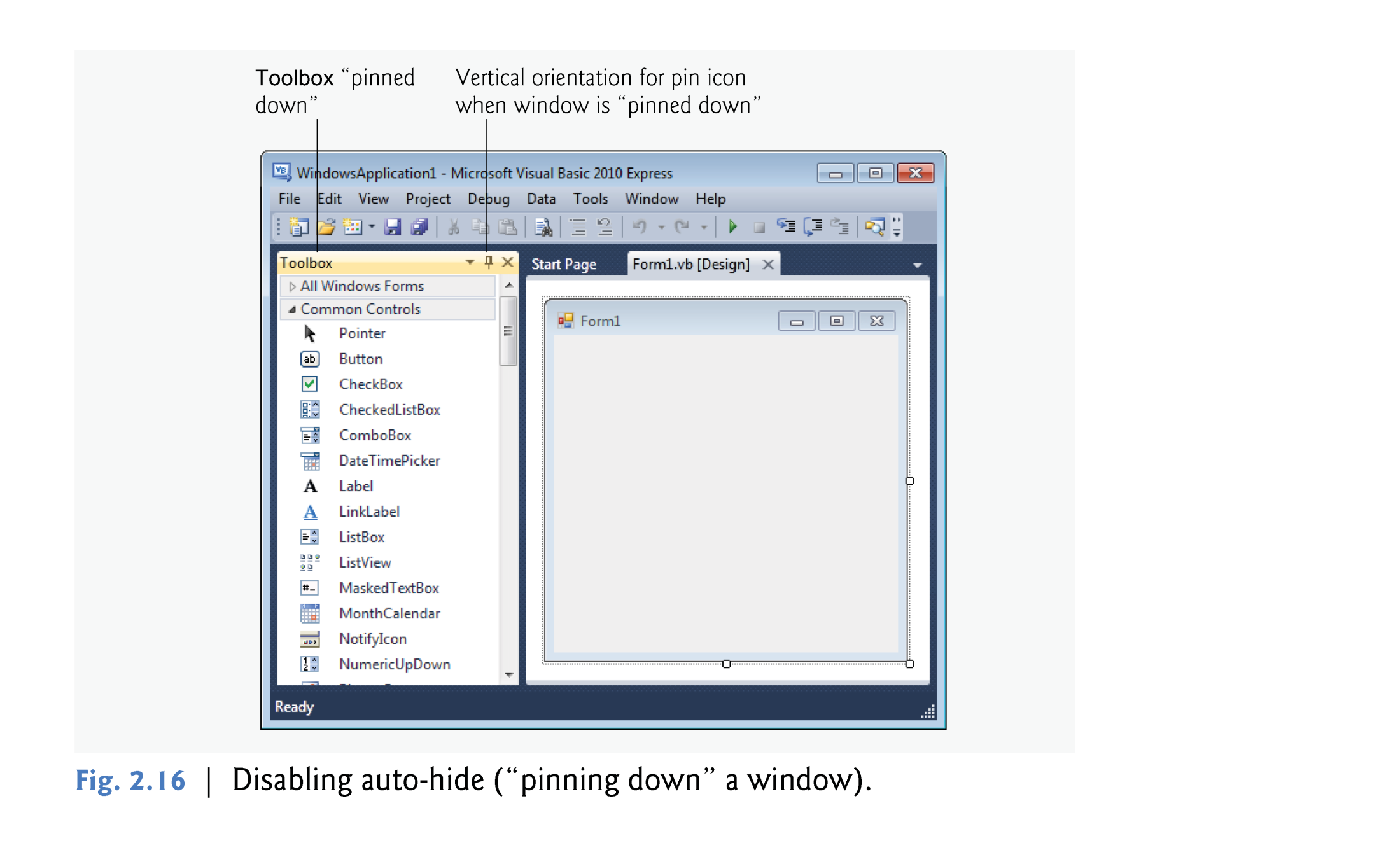 © 1992-2010 by Pearson Education, Inc. All Rights Reserved.
28
2.4  Navigating the Visual Studio IDE
The next few sections cover three of Visual Studio’s main windows—the Solution Explorer, the Properties window and the Toolbox.

These windows display project information and include tools that help you build your programs.
© 1992-2010 by Pearson Education, Inc. All Rights Reserved.
29
2.4.1 Solution Explorer
The Solution Explorer window  provides access to all of a solution’s files.

If it’s not shown in the IDE, do the following:
 Click the Solution Explorer icon in the IDE -> select View > Other Windows > Solution Explorer 
or type <Ctrl> <Alt> L.
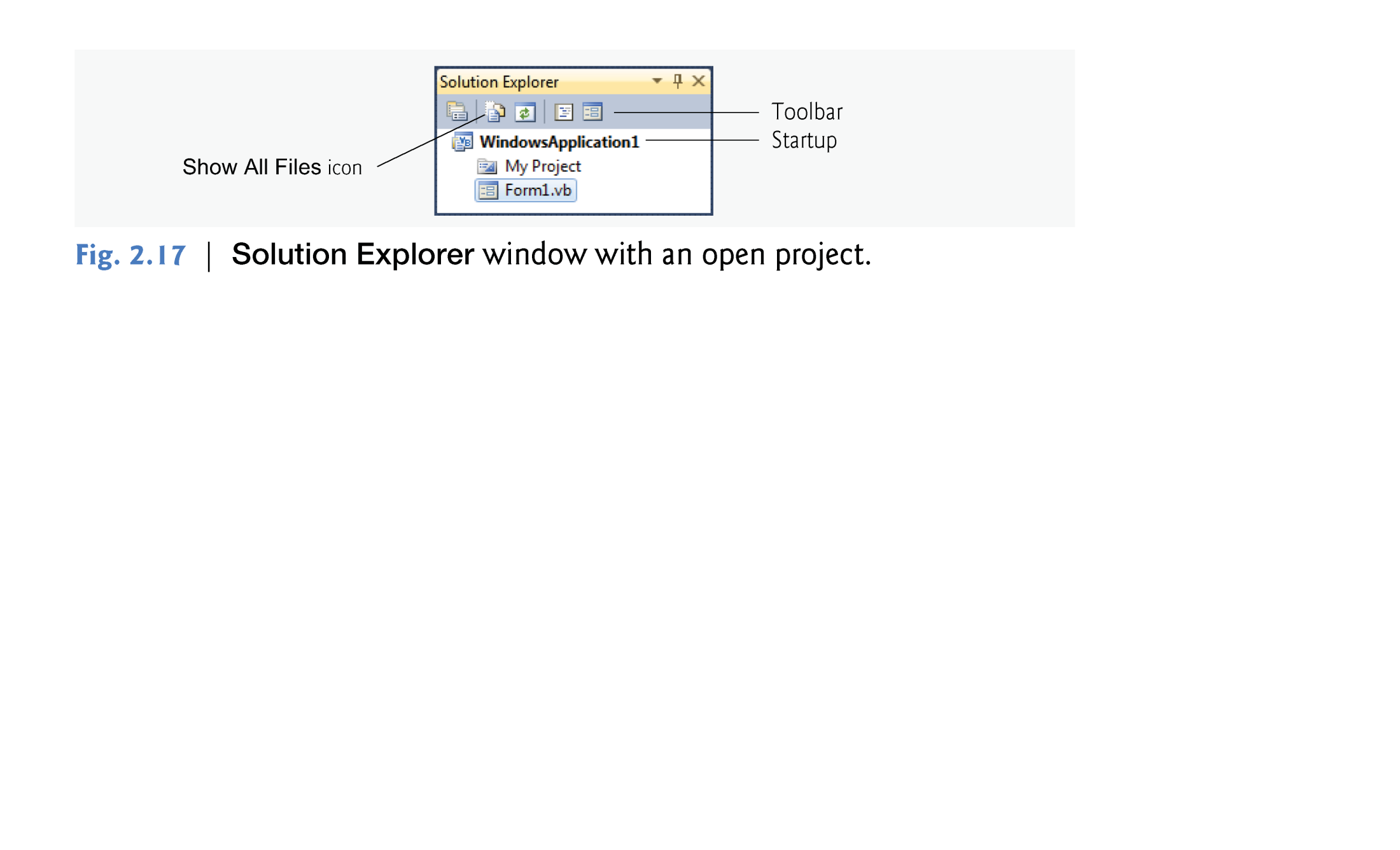 © 1992-2010 by Pearson Education, Inc. All Rights Reserved.
30
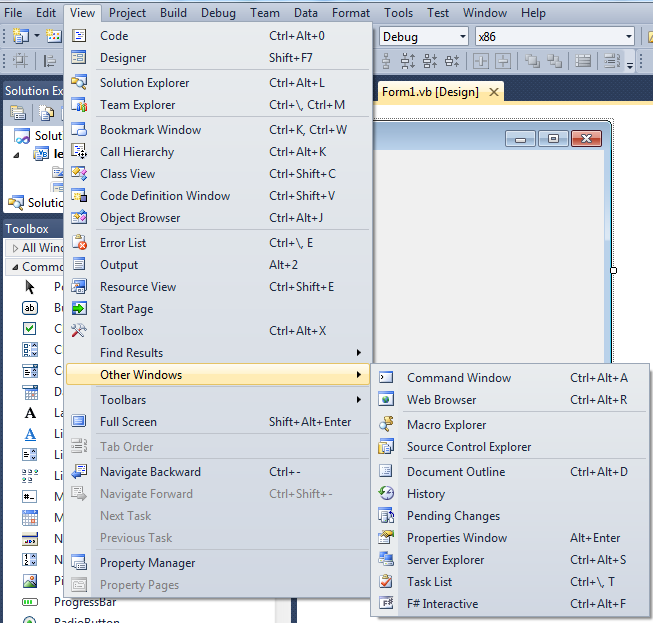 © 1992-2010 by Pearson Education, Inc. All Rights Reserved.
31
2.4.1 Solution Explorer
By default, the IDE displays only files that you may need to edit—other files that the IDE generates are hidden.
The Solution Explorer window includes a toolbar that contains several icons.
Clicking the Show All Files icon  displays all the solution’s files, including those generated by the IDE . 
Clicking the arrows to the left of a file or folder expands or collapses the project tree’s nodes.
© 1992-2010 by Pearson Education, Inc. All Rights Reserved.
32
2.4.2 Toolbox
The Toolbox (View > Other Windows > Toolbox) contains icons representing controls used to customize Forms.

With visual programming, you can “drag and drop” controls onto the Form.
© 1992-2010 by Pearson Education, Inc. All Rights Reserved.
33
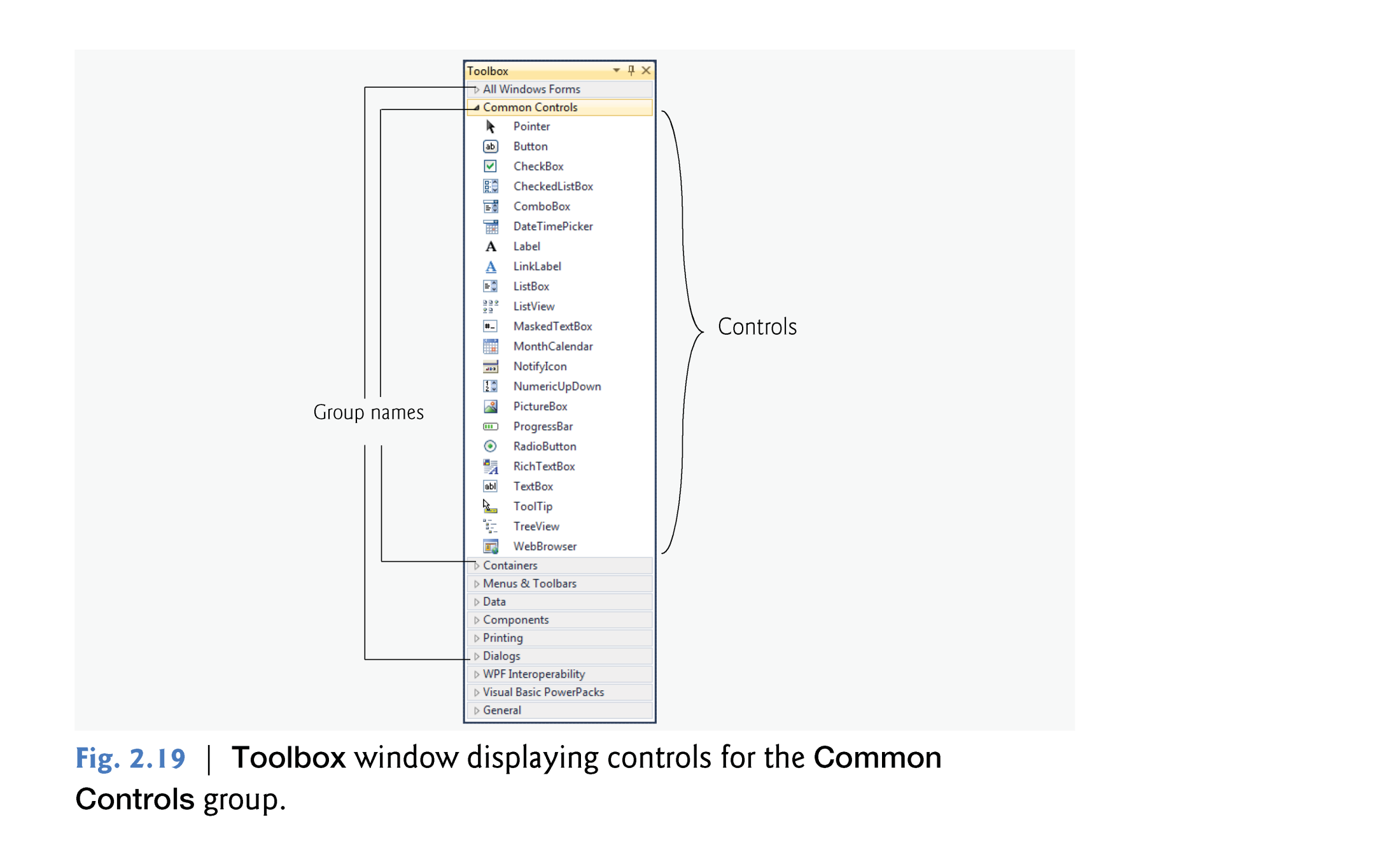 © 1992-2010 by Pearson Education, Inc. All Rights Reserved.
34
2.4.2 Toolbox
The Toolbox groups the GUI controls into categories as follows:
All Windows Forms 
Common Controls 
Containers 
Menus & Toolbars 
Data 
Components 
Printing 
Dialogs 
WPF Interoperability 
Visual Basic PowerPacks 
General
© 1992-2010 by Pearson Education, Inc. All Rights Reserved.
35
2.4.3 Properties Window
To display the Properties window: 
select View > Other Windows > Properties Window, 
click the Properties window toolbar , 
or press the F4 key.

The Properties window displays the properties for the currently selected Form, control or file in Design view.

Properties specify information about the Form or control, such as its size, color and position.
© 1992-2010 by Pearson Education, Inc. All Rights Reserved.
36
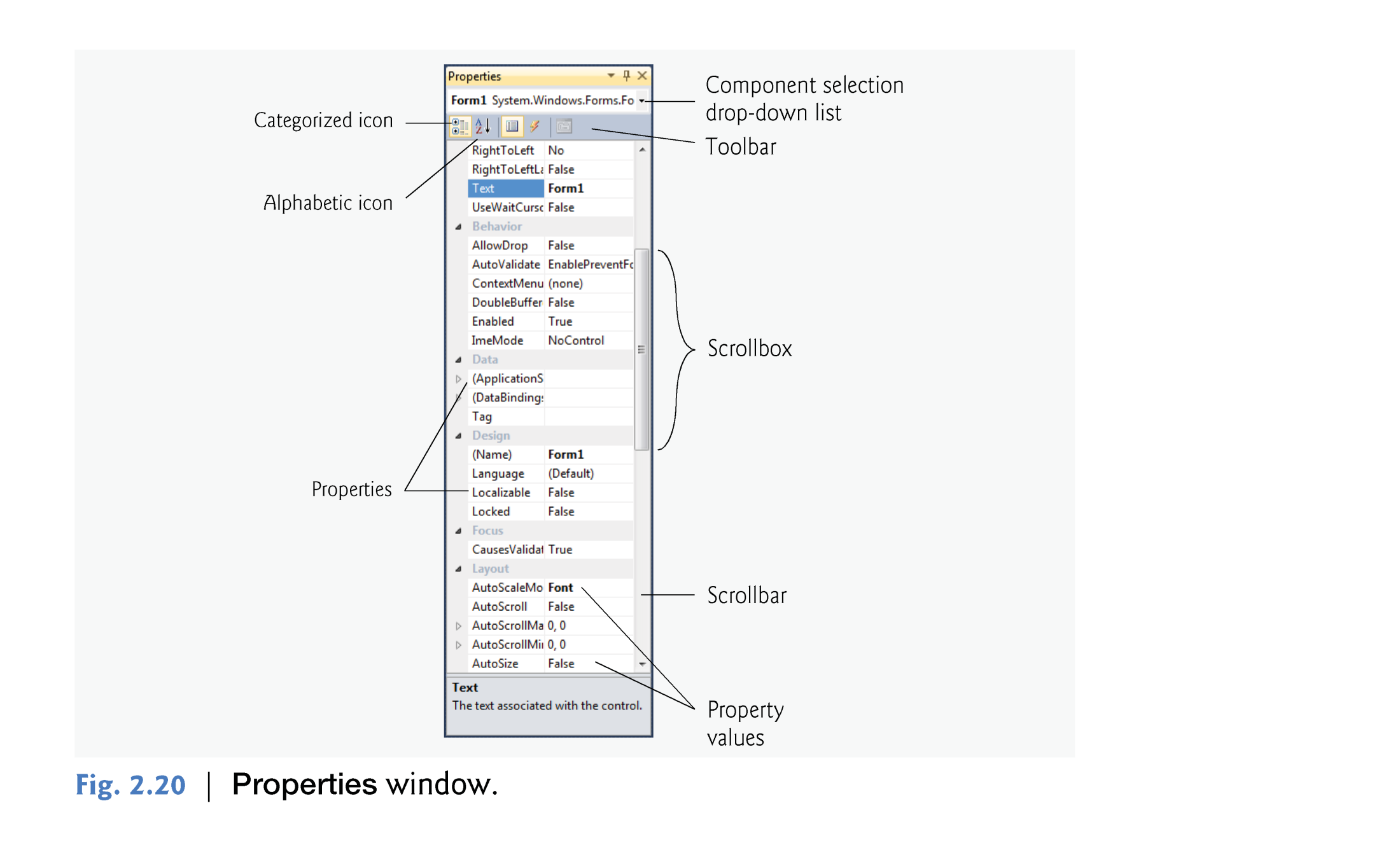 © 1992-2010 by Pearson Education, Inc. All Rights Reserved.
37
2.4.3 Properties Window
You can sort the properties window: 
Alphabetically from (A-Z or (Z-A) (by clicking the Alphabetical icon) 
or categorically (by clicking the Categorized icon).
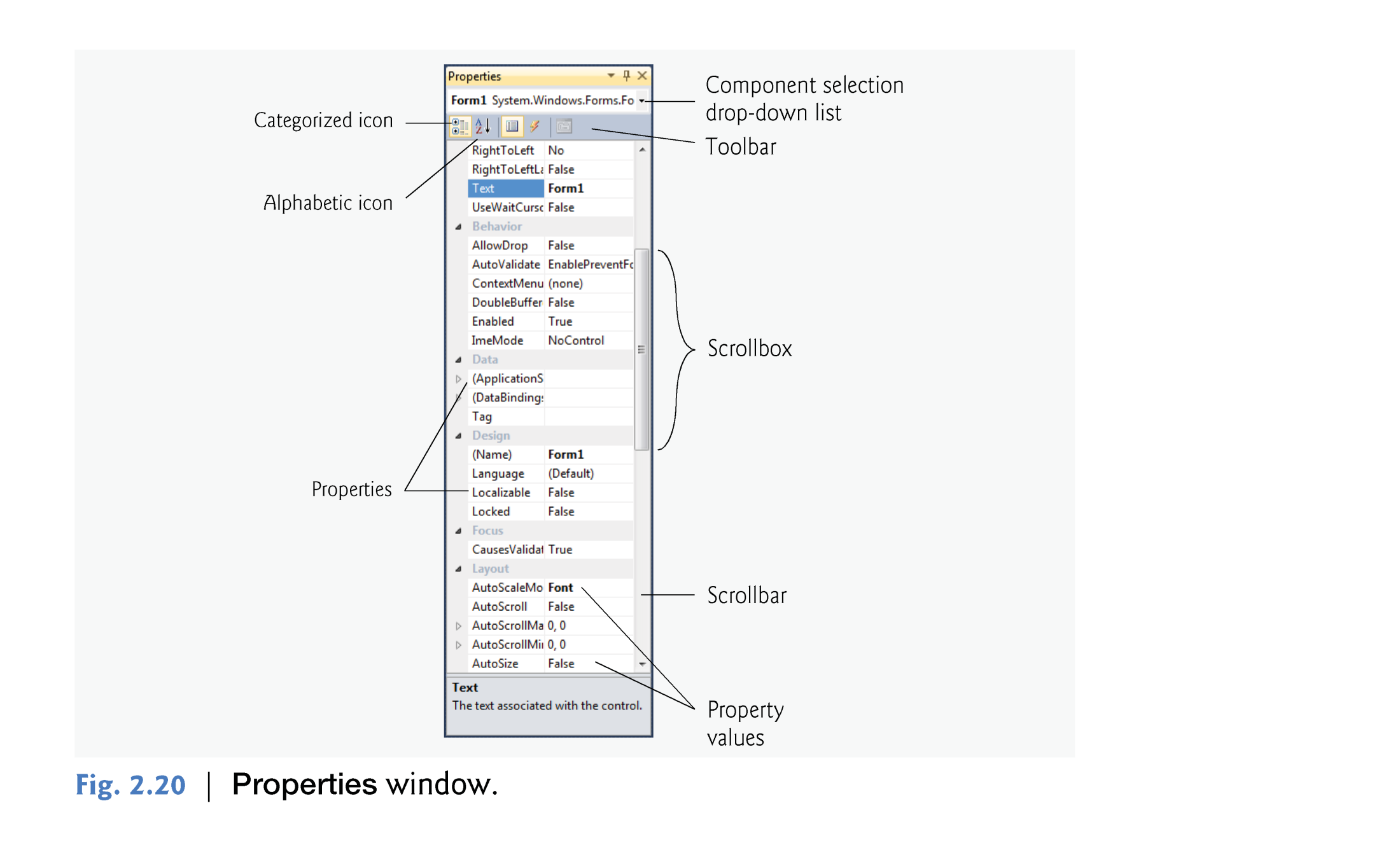 Alphabetically icon
Event icon
Property icon
© 1992-2010 by Pearson Education, Inc. All Rights Reserved.
38